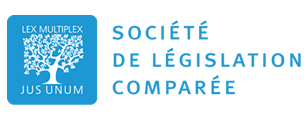 1ère JOURNÉE DE L’ARBITRAGE CHINE-AFRIQUE

Mercredi 26 Février 2025 – DOUALA - CAMEROUN
------------------------------

L’ARBITRAGE INTERNATIONAL DANS LE “SUD GLOBAL” À LA LUMIÈRE DES ÉVOLUTIONS GÉOPOLITIQUES 

Présentation de Me Béatrice Castellane
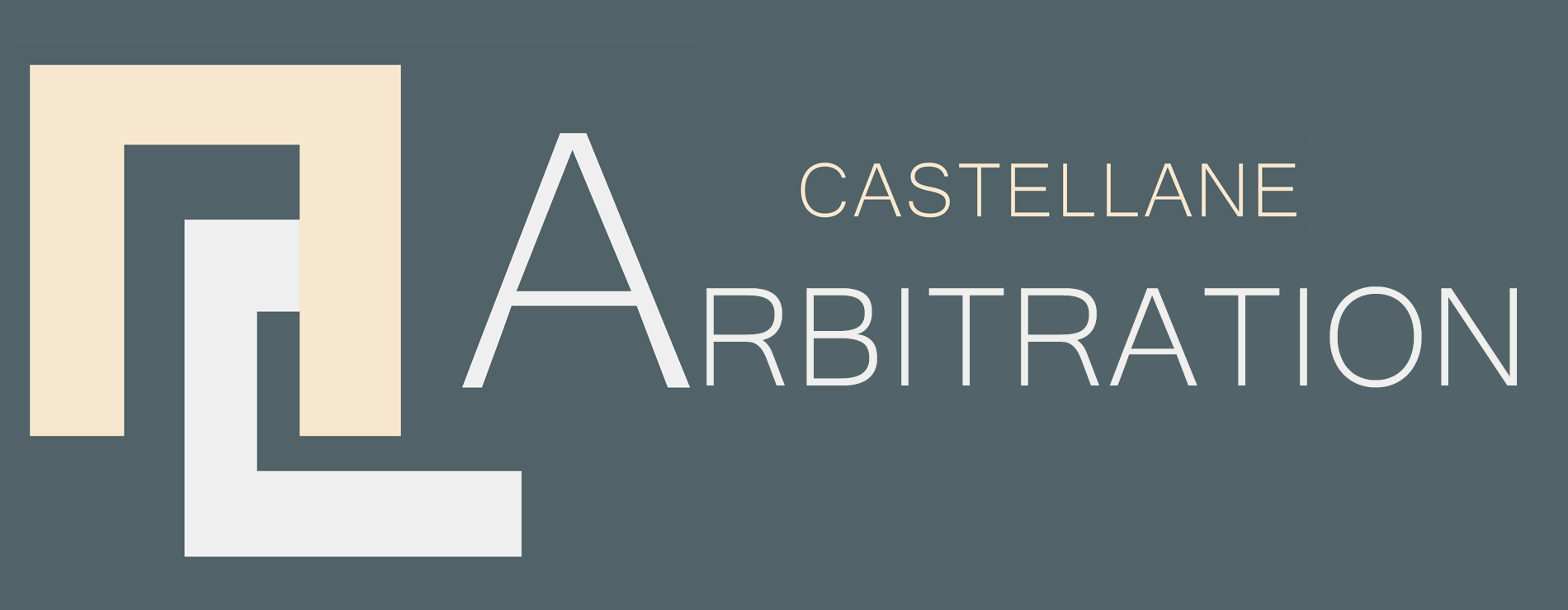 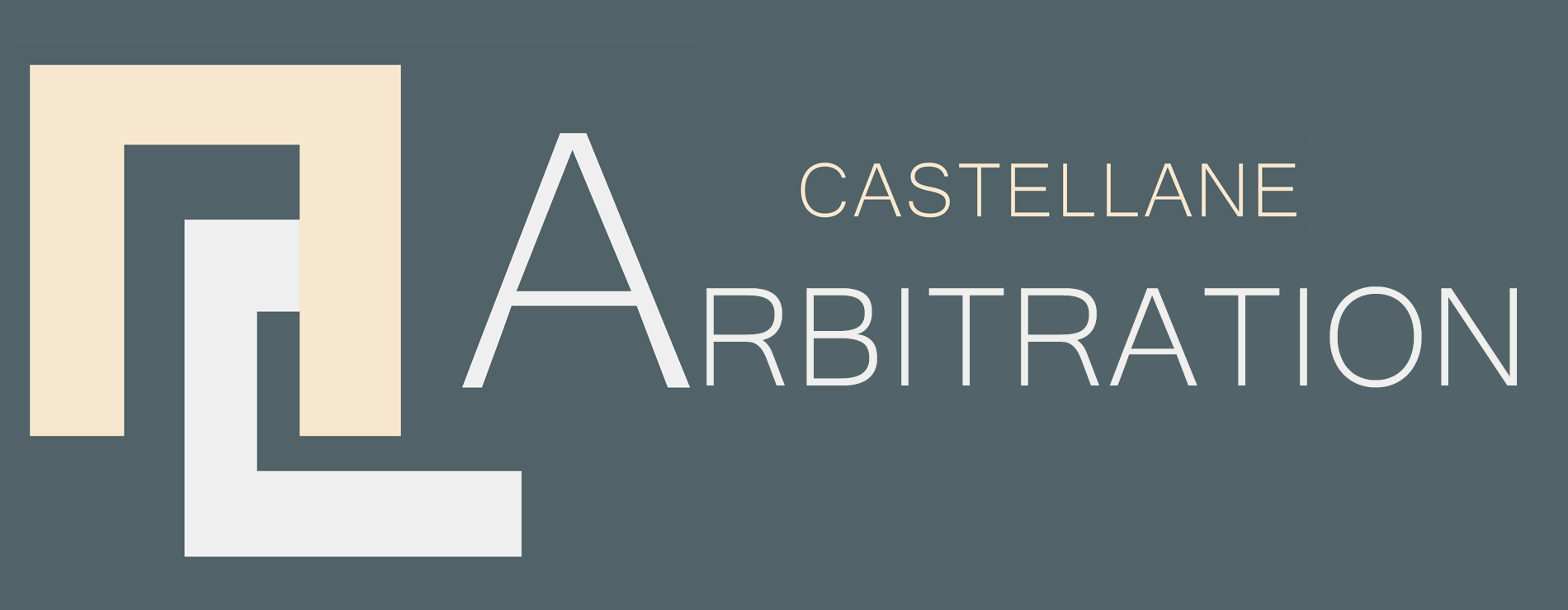 1/17
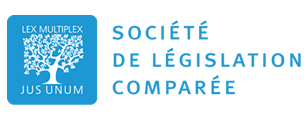 Béatrice Castellane
Arbitre international  
Ancien Membre du Conseil de l’Ordre  
Présidente de la section Arbitrage de la Société de Législation Comparée
Administratrice de la Franco-British Lawyers’ Society 
www.castellanearbitration.com
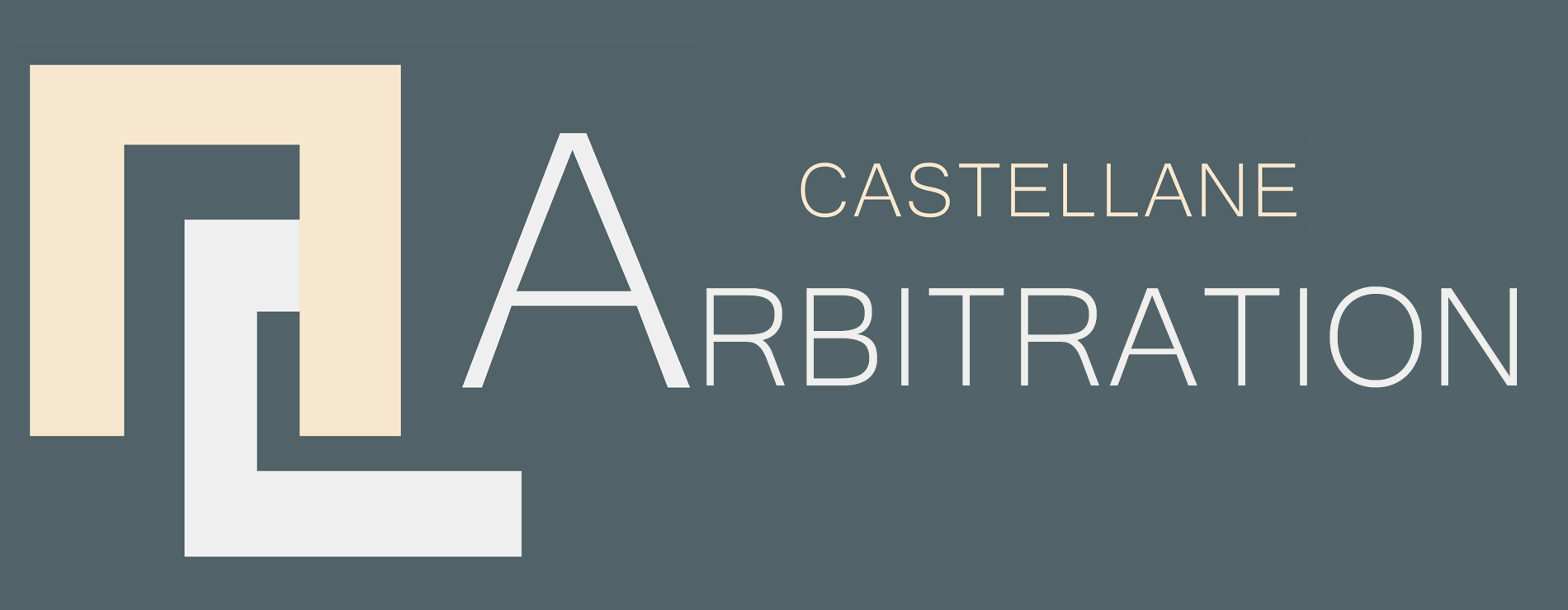 2/17
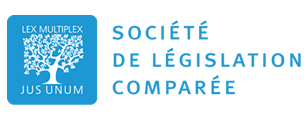 INTRODUCTION
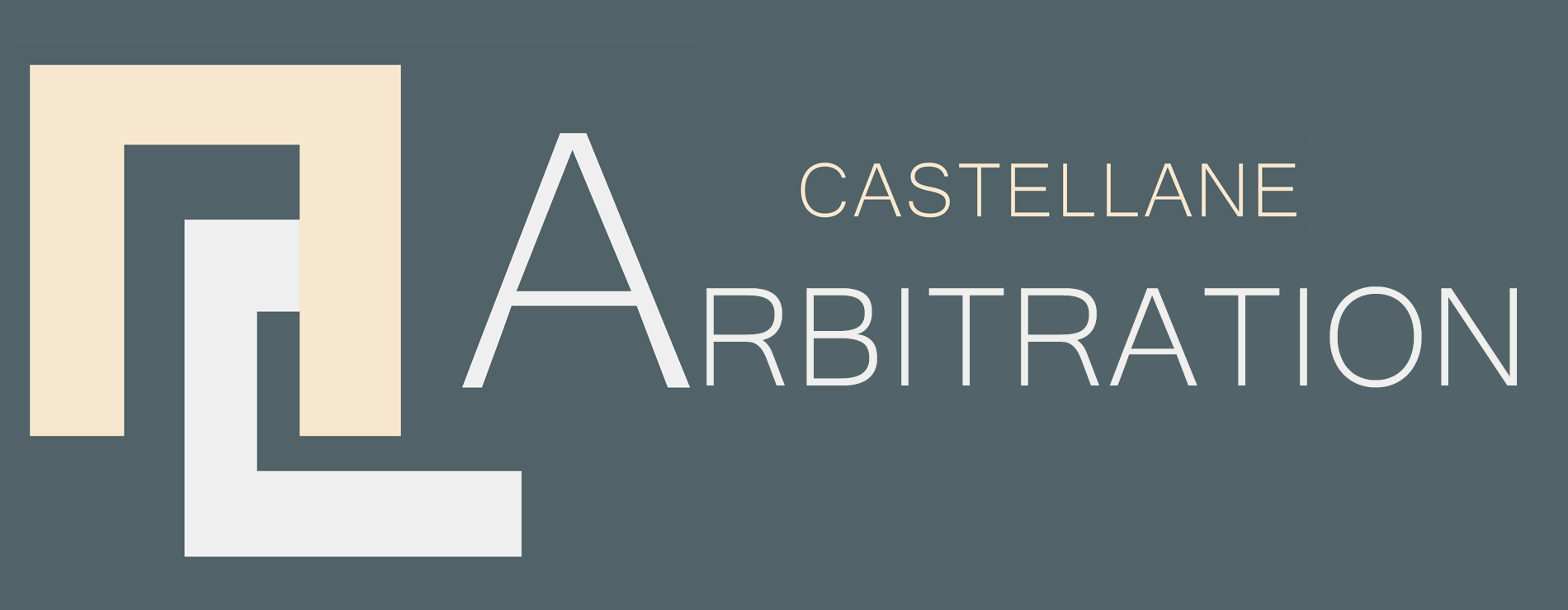 3/17
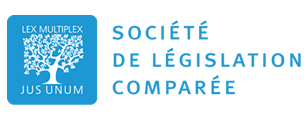 Définition du « Sud global »
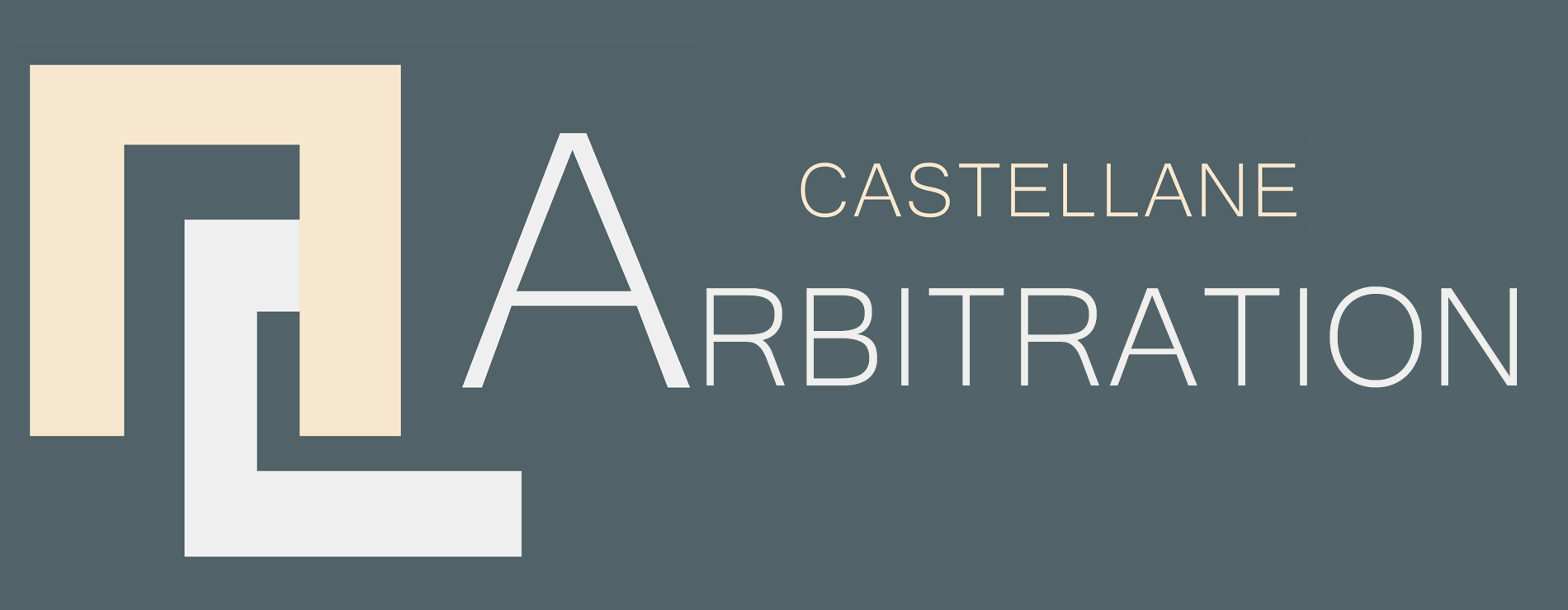 4/17
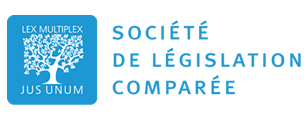 Le formidable essor des contrats commerciaux et des investissements
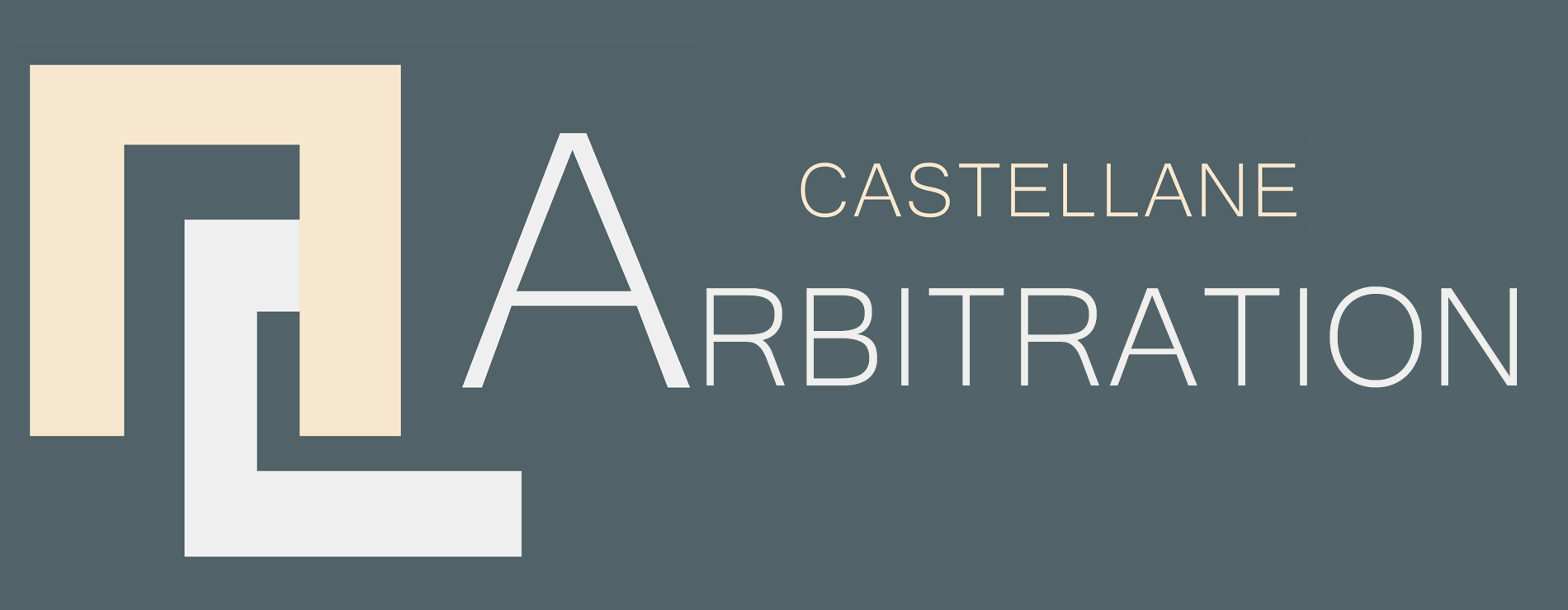 5/17
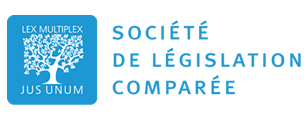 Derrière la scène économique mondiale, la transformation du domaine du droit
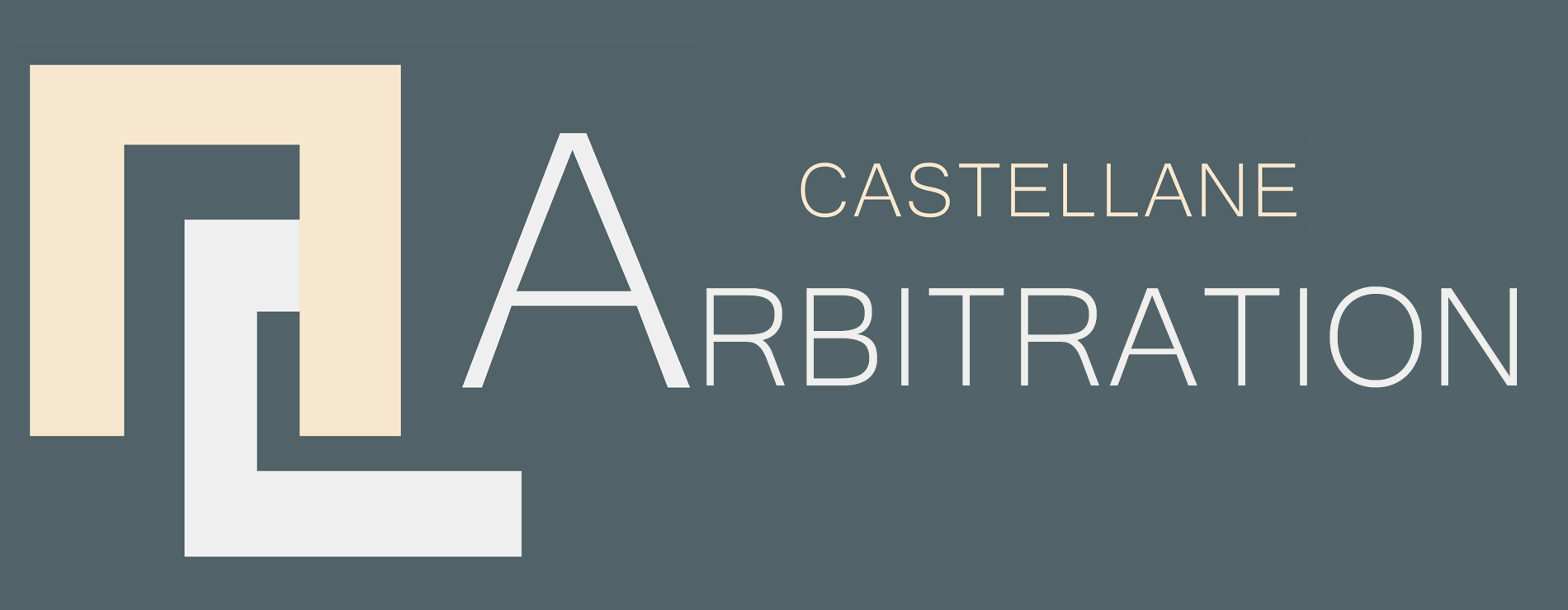 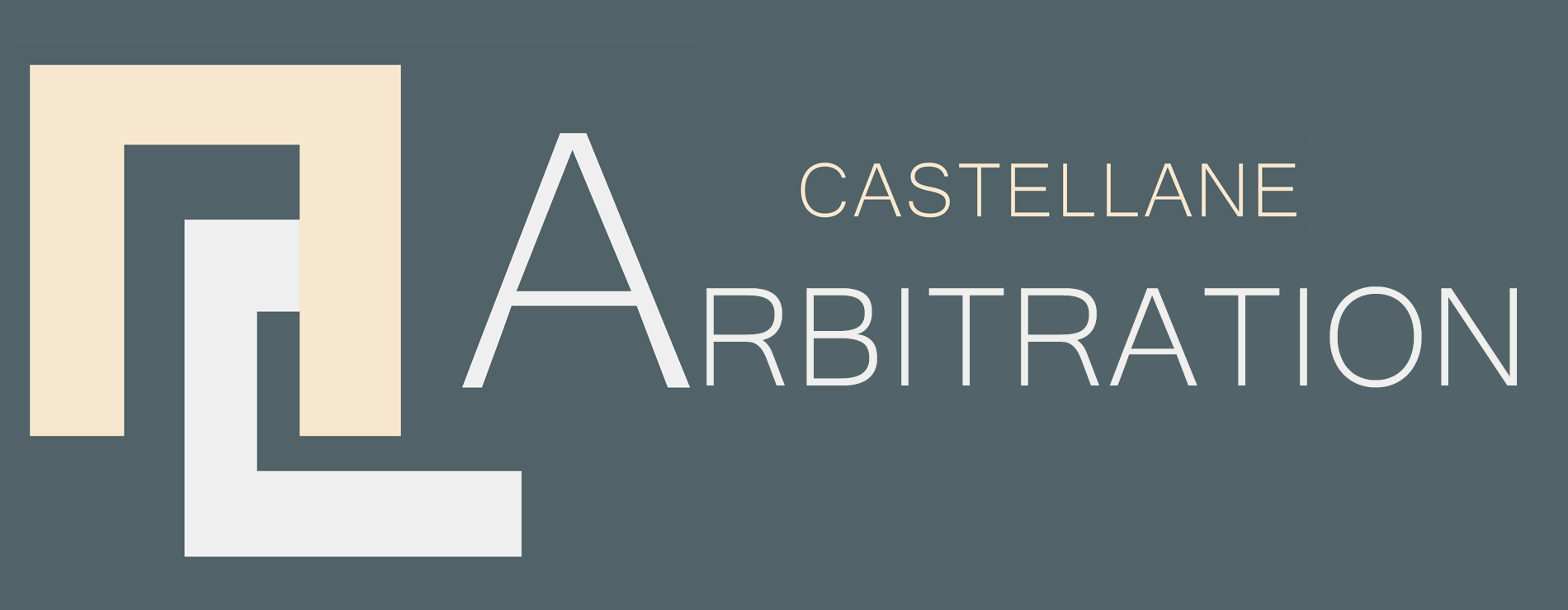 6/17
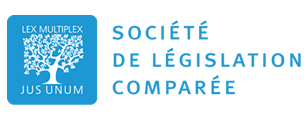 Le rôle de l’arbitrage international
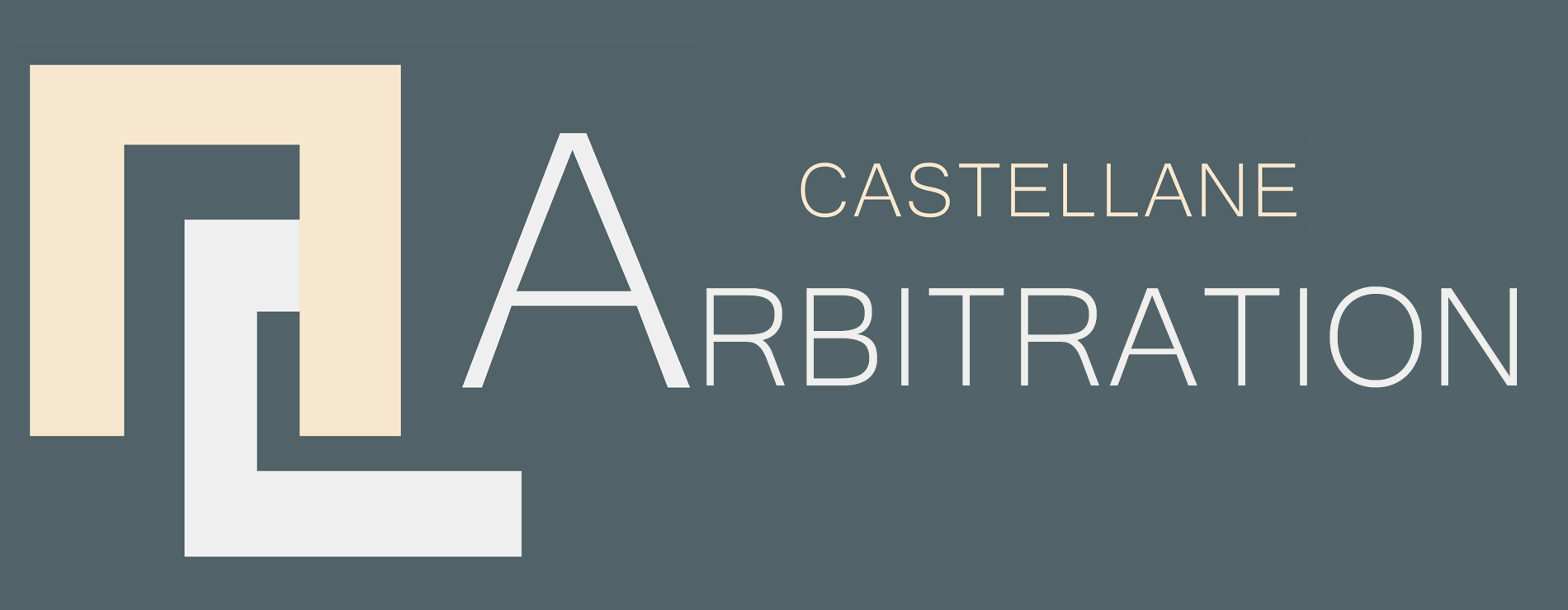 7/17
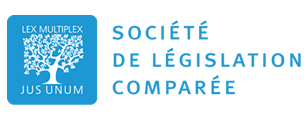 Participer à la sécurité juridique du marché et des investissements
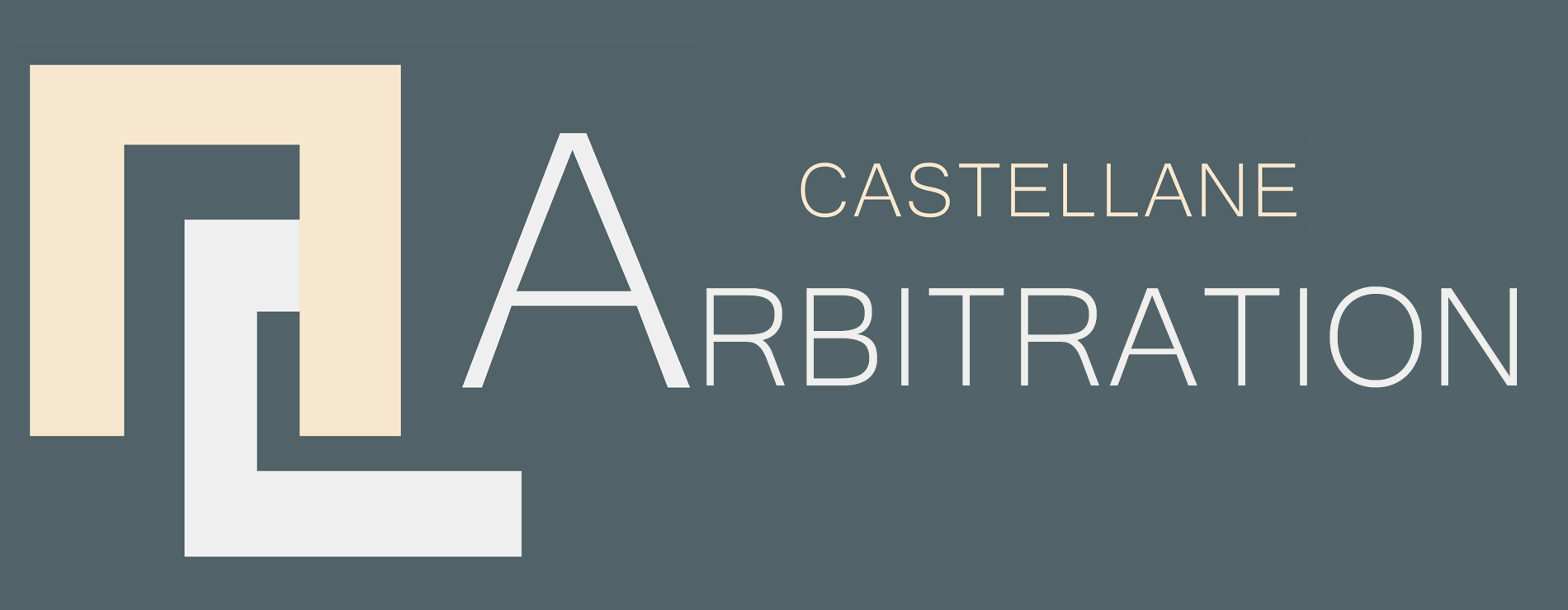 8/17
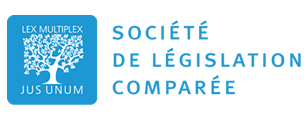 Accepter l’exécution d’une sentence étrangère sur son territoire: La Convention de New York
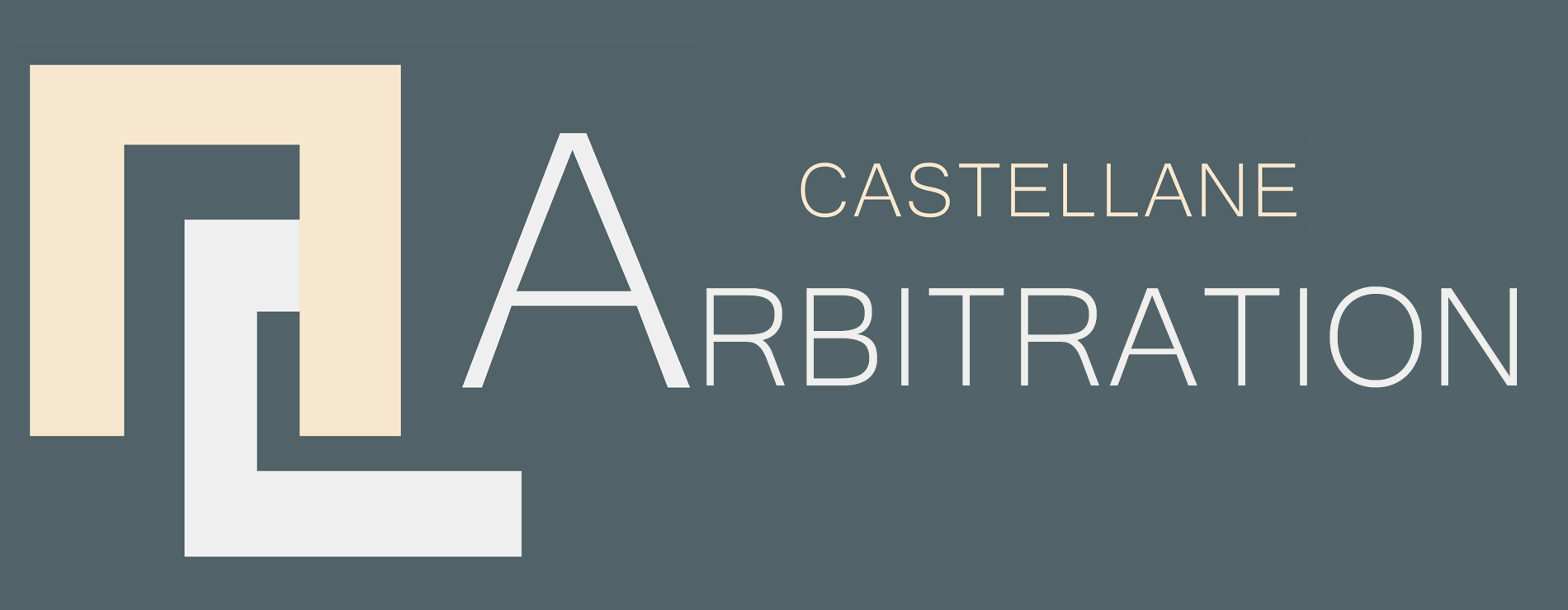 9/17
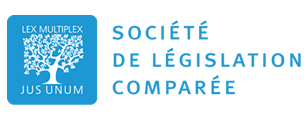 L’arbitrage s’adapte au “Sud global”
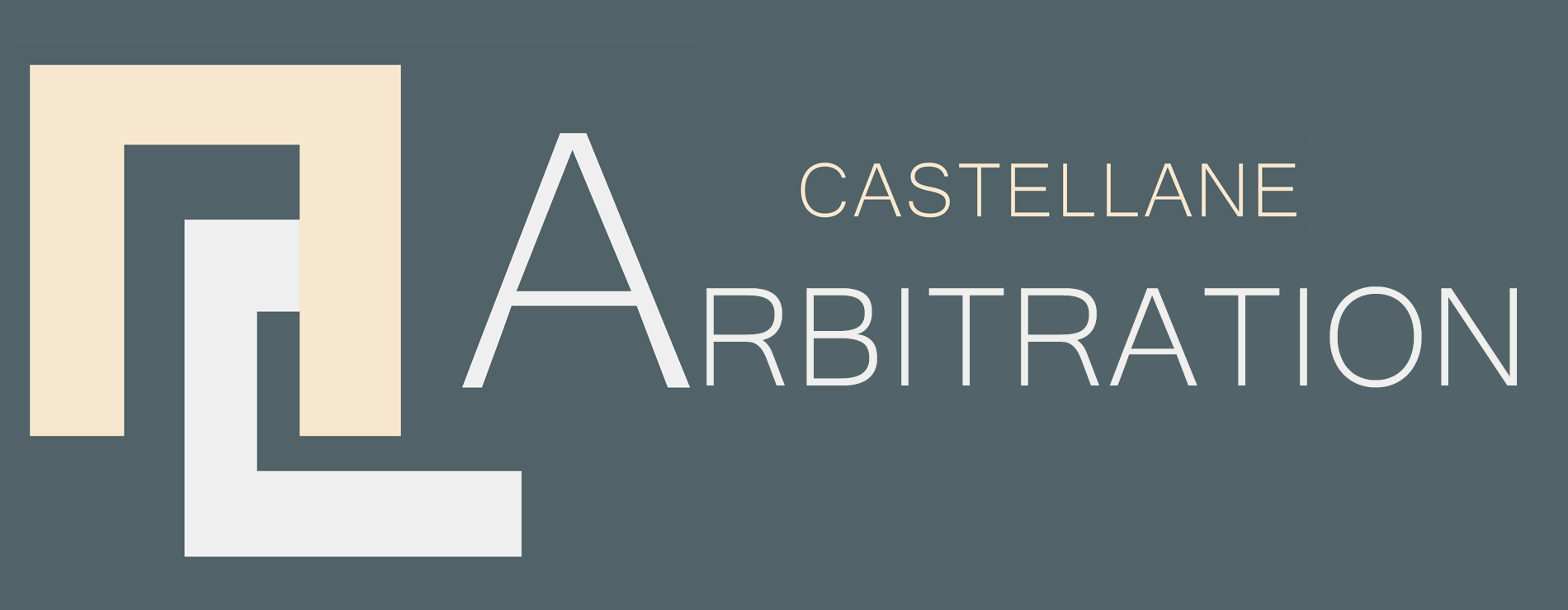 10/17
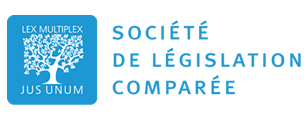 Protéger les accords d’investissement même dans les pires moments
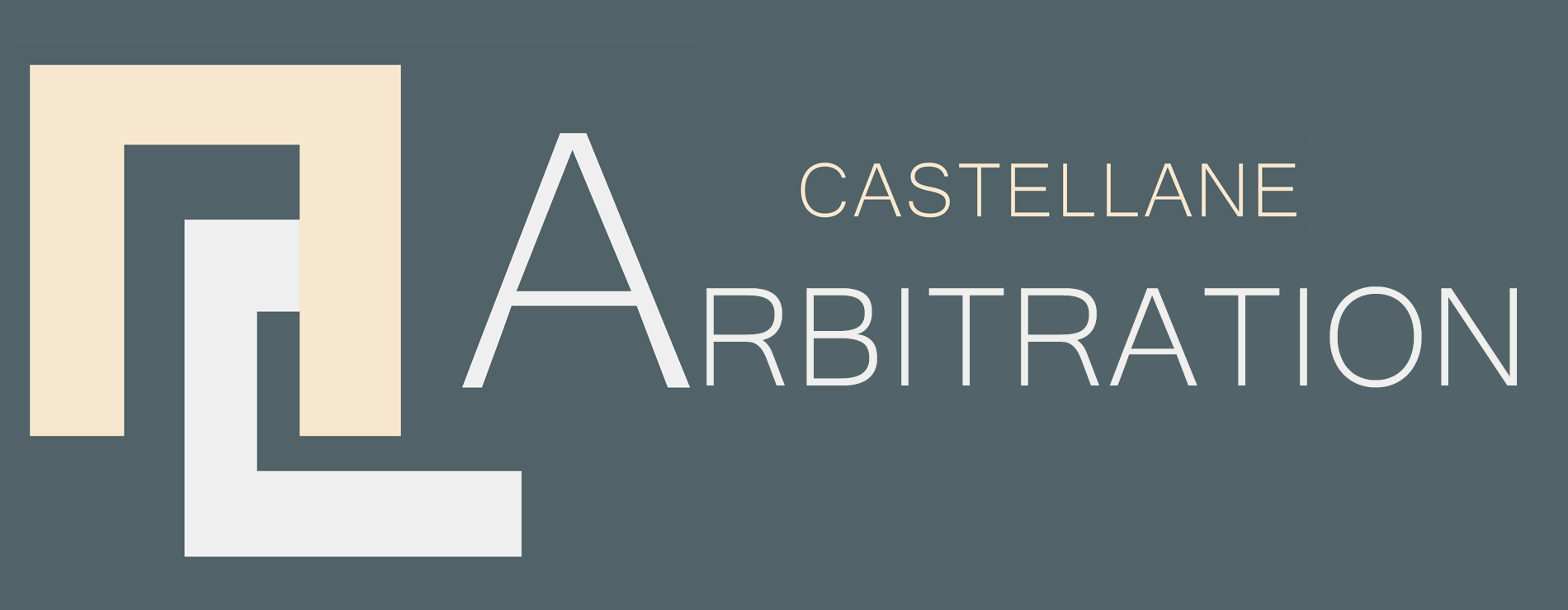 11/17
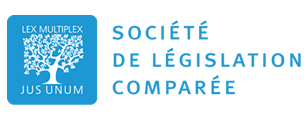 L’ouverture d’Abu Dhabi, des Émirats Arabes Unis, de l’Arabie Saoudite
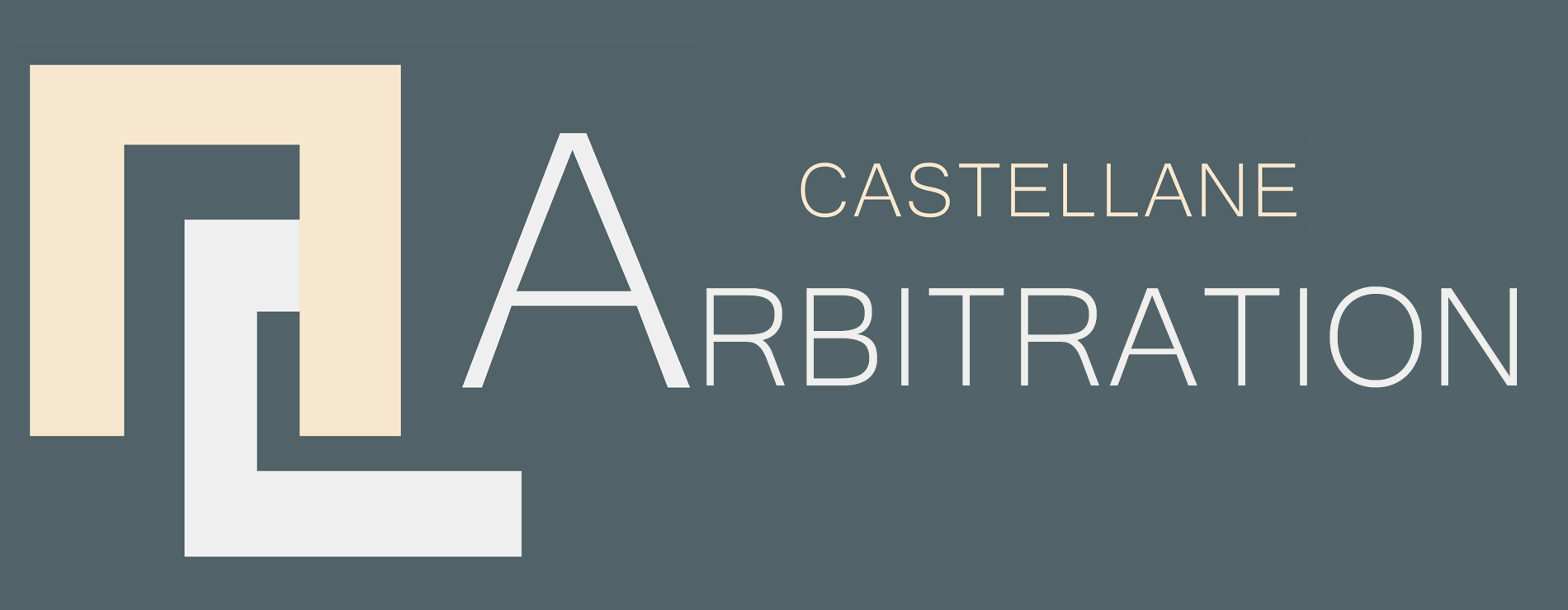 12/17
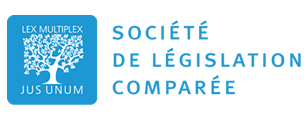 En Afrique, l’arbitrage international est en forte progression
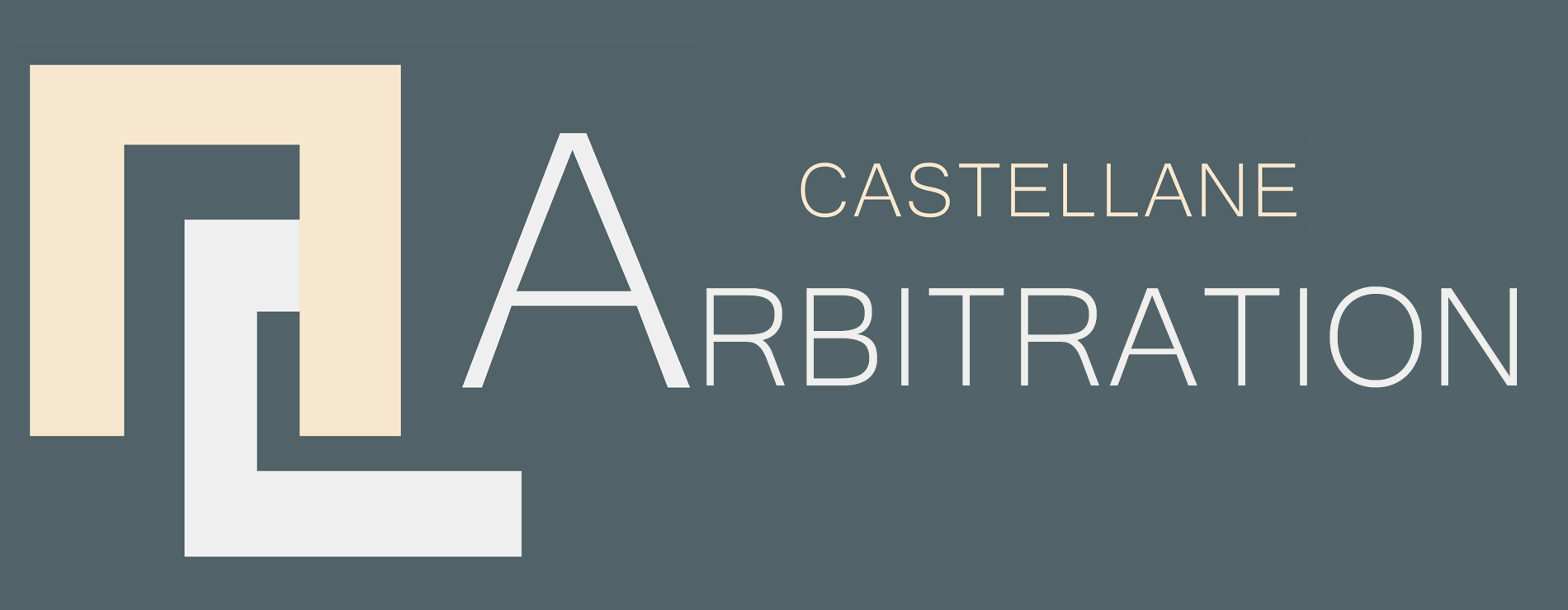 13/17
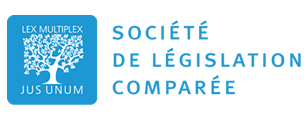 Les Pays OHADA
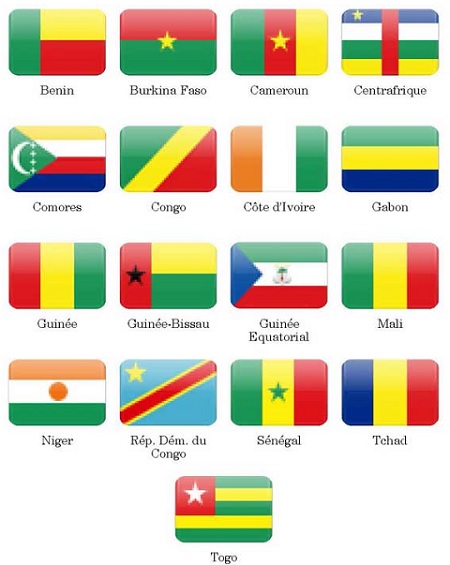 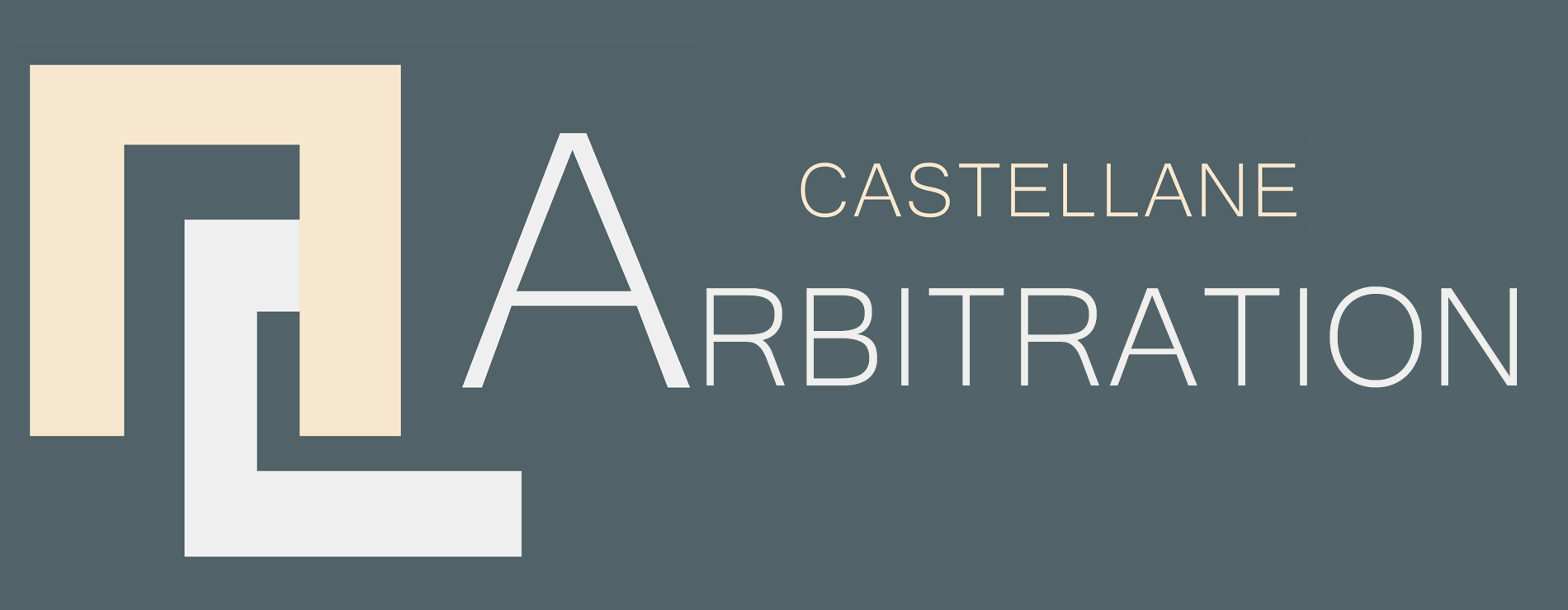 14/17
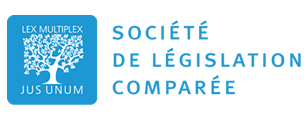 Le rôle de la Chine
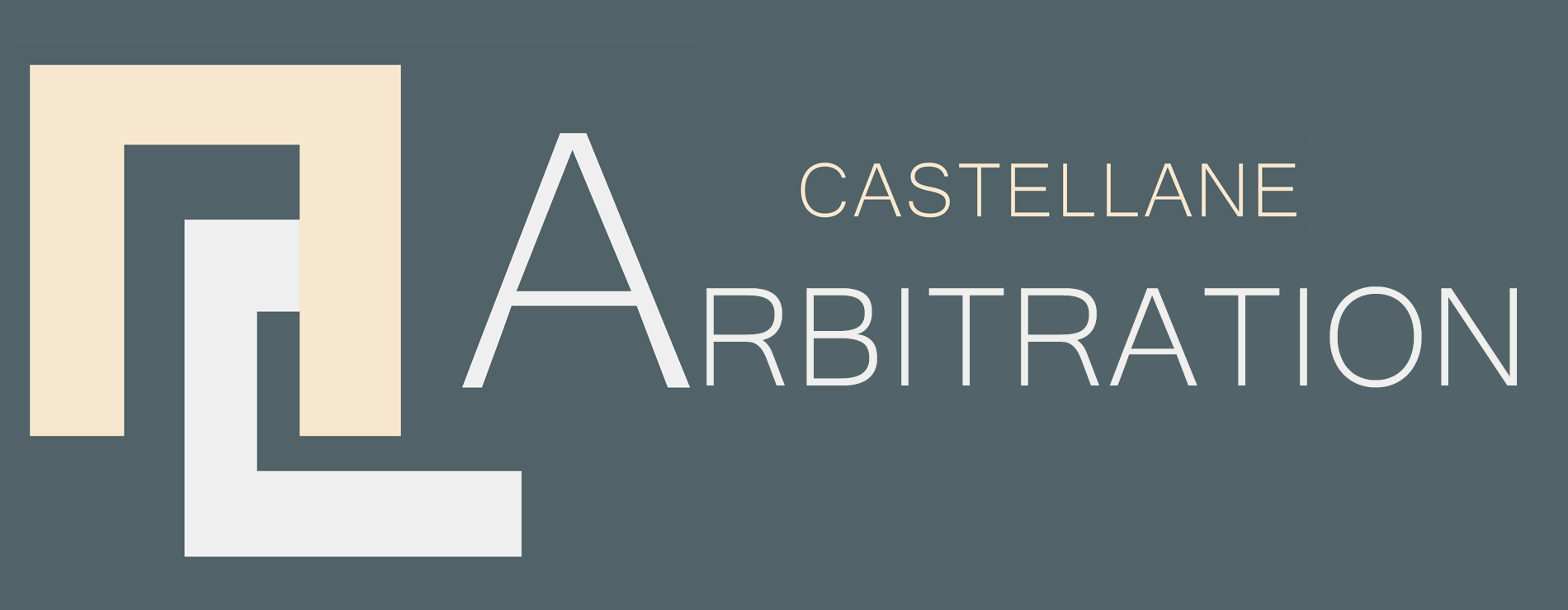 15/17
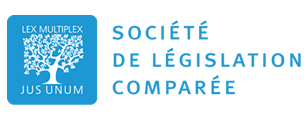 Un exemple vécu de l’évolution du “Sud global” vers l’arbitrage
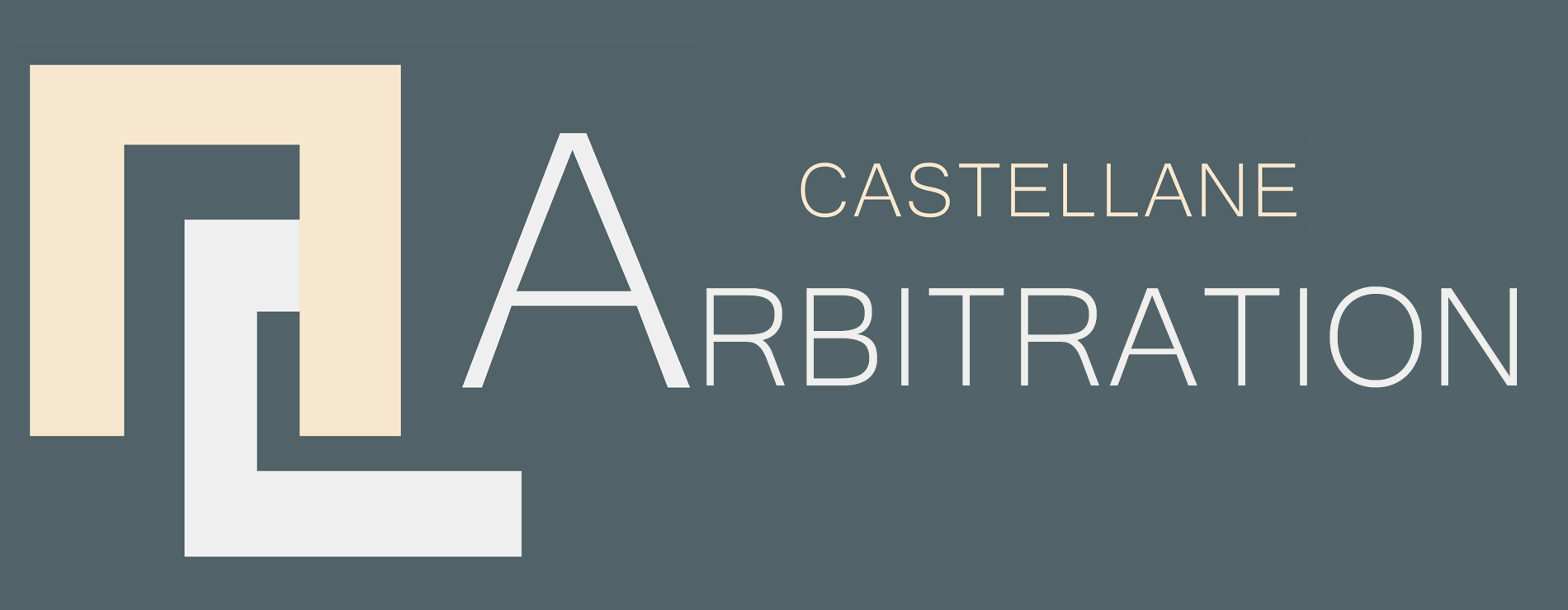 16/17
La Chine: un exemple vécu de son évolution vers l’arbitrage
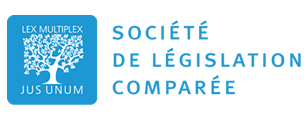 CONCLUSIONMerci pour votre attention!Pour vos questions:beatrice.castellane@gmail.com
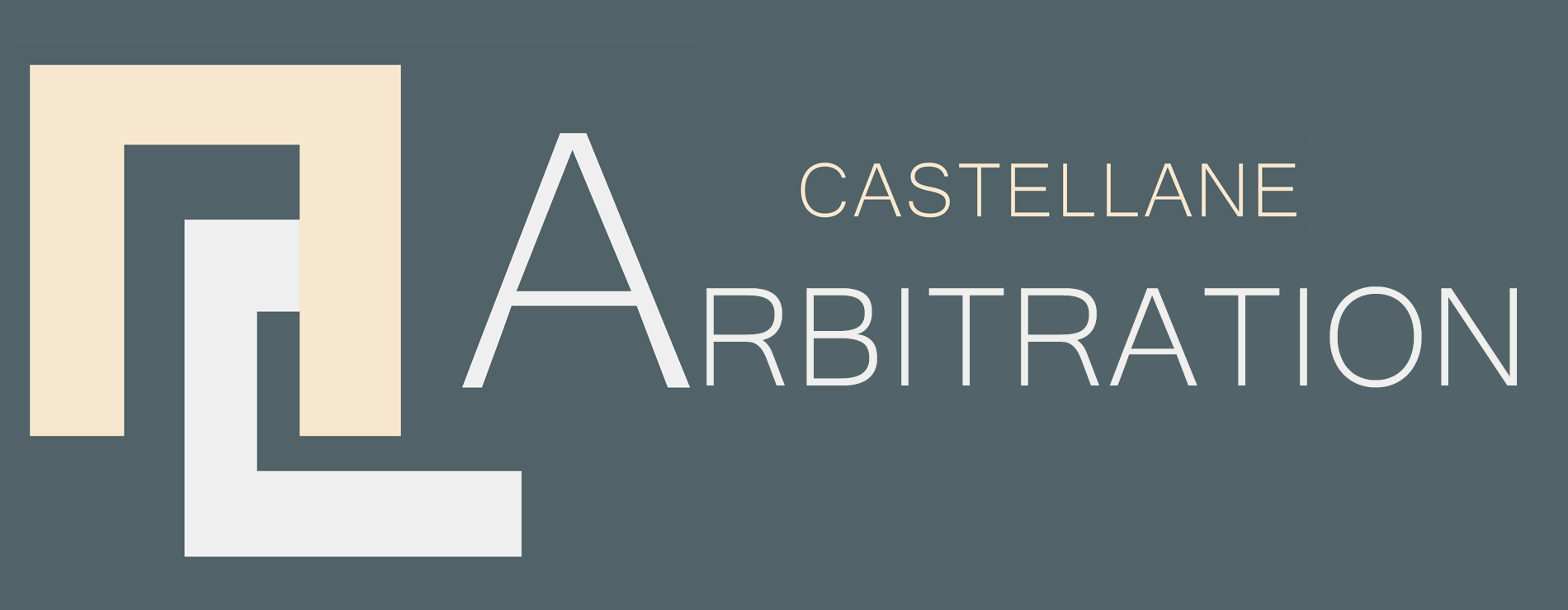 17/17